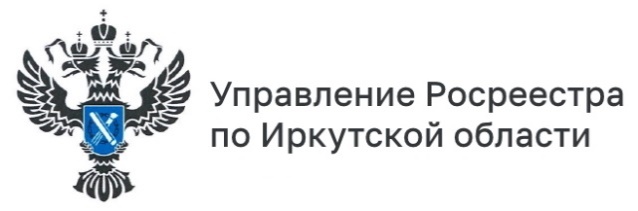 ПРИЧИН  ЗАРЕГИСТРИРОВАТЬ      СВОЕ ПРАВО СОБСТВЕННОСТИ 
      НА ОБЬЕКТЫ   НЕДВИЖИМОСТИ
5
Зарегистрировав права на объекты недвижимости в органах Росреестра Вы получаете возможность:
1
В СЛУЧАЕ НЕОБХОДИМОСТИ ПРОДАТЬ, ПОДАРИТЬ, СДАТЬ ИЛИ ОБМЕНЯТЬ СВОЮ СОБСТВЕННОСТЬ
2
ПОЛУЧИТЬ КОМПЕНСАЦИОННЫЕ ВЫПЛАТЫ В СЛУЧАЕ УТРАТЫ ИЛИ ПОВРЕЖДЕНИЯ ОБЪЕКТА НЕДВИЖИМОСТИ
ЗАСТРАХОВАТЬ СВОЕ ИМУЩЕСТВО ОТ НЕПРЕДВИДЕННЫХ РИСКОВ
 НАПРИМЕР  - ПОЖАРА ИЛИ НАВОДНЕНИЯ
3
ЗАЩИТИТЬ СВОЕ ЖИЛЬЕ ОТ МОШЕННИКОВ - ПОДАТЬ ЗАЯВЛЕНИЕ О НЕВОЗМОЖНОСТИ ПРОВЕДЕНИЯ СДЕЛОК БЕЗ ЛИЧНОГО УЧАСТИЯ СОБСТВЕННИКА
4
5
ИНФОРМАЦИЯ ОБ ОБЪЕКТЕ НЕДВИЖИМОСТИ БУДЕТ ОТОБРАЖАТЬСЯ В ЛИЧНОМ КАБИНЕТЕ НА ПОРТАЛЕ ГОСУСЛУГ
РЕКОМЕНДУЕМ не откладывать регистрацию Вашего права собственности в РОСРЕЕСТРЕ